[Speaker Notes: Información para el/la facilitador/a: Esta presentación acompaña la publicación de Ipas titulada Jóvenes por el aborto seguro: guía de capacitación para profesionales de la salud en formación (Borjesson et al., 2015). Cubre el Módulo 3 de la guía y está diseñada para ayudar a facilitadoras y facilitadores con experiencia a dirigir los talleres de manera eficiente. El orden de las diapositivas en esta presentación refleja el orden de las actividades en el Módulo 3 de la guía. Las diapositivas anaranjadas marcan el inicio de las nuevas actividades y ese es un buen momento para consultar la guía para ver las instrucciones detalladas para las actividades, las cuales indican cuándo debe presentar nuevas diapositivas. Posiblemente sea necesario modificar el orden de las diapositivas si cambia la agenda. Todas las citas textuales mencionadas en la presentación están disponibles en las referencias bibliográficas de la guía.]
Barreras al aborto seguro y estrategias para abordarlas
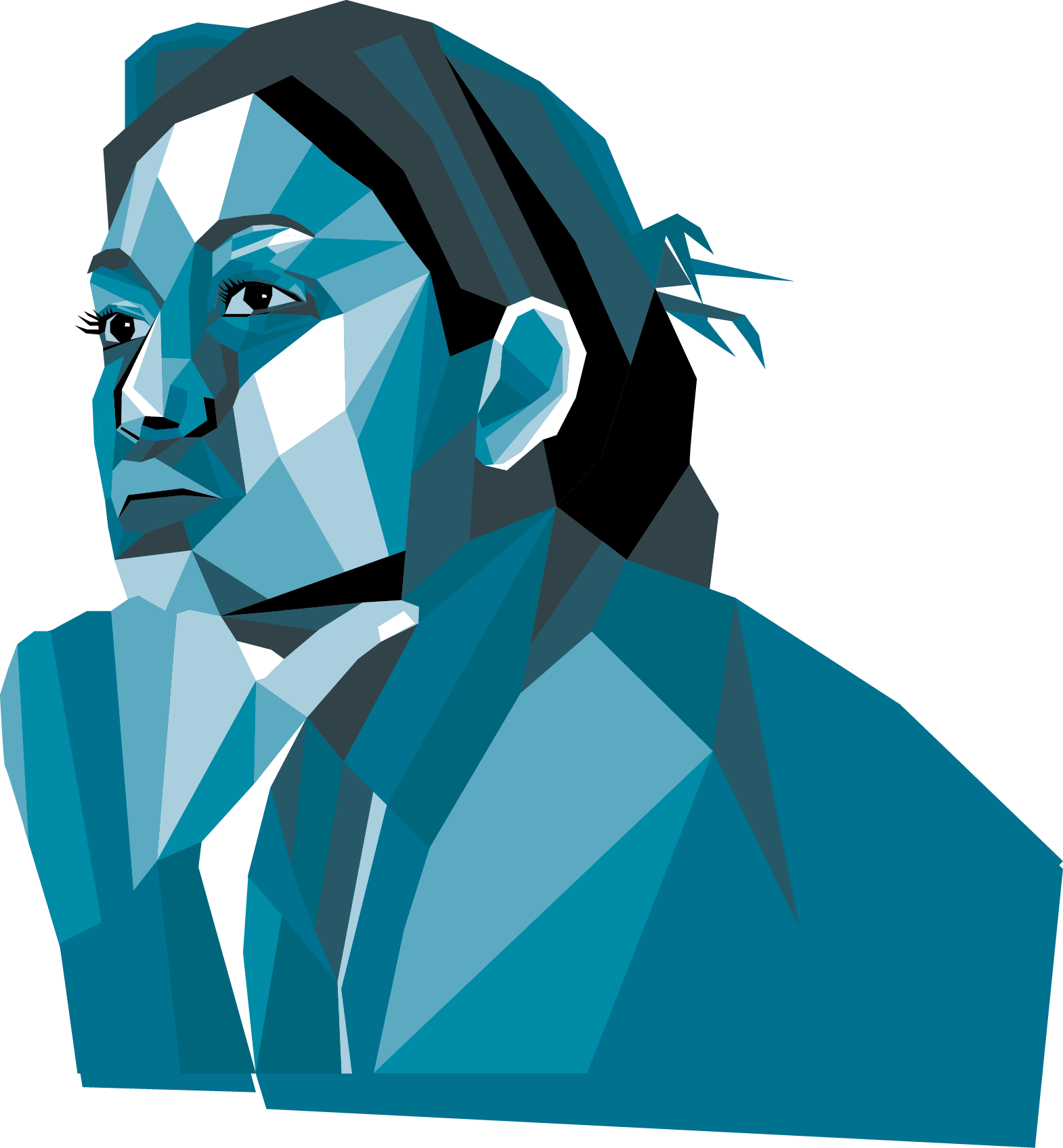 MODULO 3
[Speaker Notes: Instrucciones para el/la facilitador/a: Dé la bienvenida a las personas participantes al Módulo 3 y dígales que este módulo amplía los conocimientos de cada participante acerca de las barreras que las mujeres y adolescentes enfrentan cuando buscan servicios de aborto seguro y les ayuda a identificar estrategias para abordar esas barreras. Invita a las personas participantes a explorar el rol de estudiantes de medicina y profesionales de la salud para ampliar el acceso a los servicios de aborto seguro.]
Módulo 3: objetivos de aprendizaje
Describir las diferentes barreras que afectan el acceso de las mujeres y adolescentes a los servicios de aborto seguro 
Identificar diversas estrategias para mejorar el acceso a los servicios de aborto seguro y explicar cuáles de esas estrategias pueden ser aplicadas por estudiantes de medicina
[Speaker Notes: Instrucciones para el/la facilitador/a: Revise los objetivos de aprendizaje para el Módulo 3.]
Módulo 3: actividades
3.A: Entender las leyes y políticas nacionales referentes al aborto
3.B-I: La búsqueda de un aborto seguro, barreras
3.B-II: La búsqueda de un aborto seguro, estrategias 
AVTA 3: El último aborto 

Total: 3 horas y 45 min
[Speaker Notes: Instrucciones para el/la facilitador/a: Revise las actividades del Módulo 3 en las cuales participará el grupo. 

Entendiendo las leyes y políticas nacionales referentes al aborto: Cada participante adquirirá más conocimientos de las leyes y políticas nacionales referentes al aborto y cómo éstas son interpretadas y aplicadas. Entender a fondo las leyes y políticas es  una base importante para abordar las barreras para obtener servicios de aborto seguro.
La búsqueda de un aborto seguro: barreras y estrategias para abordarlas: Cada participante entenderá las diferentes barreras que las mujeres, en particular las adolescentes, enfrentan cuando buscan servicios de aborto seguro. Aprenderán diferentes estrategias para abordar esas barreras, en particular estrategias que puedan ser aplicadas por estudiantes de medicina.
El último aborto: Esta actividad destaca las complejas circunstancias relacionadas con la decisión de una mujer de buscar servicios de aborto. Se invita a las personas participantes a examinar y cuestionar sus prejuicios en contra de ciertas mujeres embarazadas o ciertas circunstancias, así como sus creencias sobre las leyes y políticas referentes al aborto que restringen el acceso a los servicios de aborto seguro. Esta actividad ilustra la dificultad y los peligros de valorar las razones de una mujer para tener un aborto más que las razones de otra mujer.]
Entendiendo las leyes y políticas nacionales referentes al aborto
Actividad 3.A
[Speaker Notes: Instrucciones para el/la facilitador/a: Dirija al grupo de participantes durante la actividad 3.A: Entendiendo las leyes y políticas nacionales referentes al aborto, utilizando las instrucciones en la guía. No hay diapositivas para esta actividad. Durante esta actividad, debe minimizar el archivo de la presentación para abrir el video que descargó como parte de sus preparativos para llevar a cabo esta actividad. El video Death of woman denied abortion in Ireland causes outrage (La muerte de una mujer negada un aborto en Irlanda causa indignación) está disponible aquí: http://www.youtube.com/watch?v=58GR0RuIJbA]
La búsqueda de un aborto seguro, barreras
Actividad 3.B, Parte I
[Speaker Notes: Instrucciones para el/la facilitador/a: Dirija al grupo de participantes durante la actividad 3.B: La búsqueda de un aborto seguro, barreras, utilizando las instrucciones en la guía. No hay diapositivas para esta actividad.]
La búsqueda de un aborto seguro, estrategias
Actividad 3.B, Parte II
[Speaker Notes: Instrucciones para el/la facilitador/a: Dirija al grupo de participantes durante la actividad 3.B Parte II: La búsqueda de un aborto seguro, estrategias, utilizando las instrucciones en la guía. Cuando se lo indiquen las instrucciones, presente y discuta las siguientes diapositivas. La sección del Módulo 3 ‘Barreras a los servicios de aborto seguro y estrategias para abordarlas’ proporciona más información sobre los temas en las diapositivas. Recuerde que las personas participantes identificaron diferentes barreras durante la Parte I y podrían revisar esta información rápidamente y/ o tener ideas para agregar.]
Barreras al aborto seguro
Aplazan el acceso a servicios seguros
Obligan a las mujeres a recurrir a abortos inseguros de alto riesgo 
Aplazan la búsqueda de ayuda para tratar las complicaciones 
Obligan a las mujeres a poner en riesgo su vida y su salud 
Obligan a las mujeres a ser madres en contra de su voluntad
[Speaker Notes: Instrucciones para el/la facilitador/a: Utilice esta diapositiva para recordarles a las personas participantes algunas de las consecuencias cuando los servicios de aborto seguro no son accesibles. Además, puede pedirles que recuerden el Módulo 1 y expliquen la magnitud y carga del aborto inseguro.]
Barreras legislativas y políticas
Leyes restrictivas referentes al aborto con ninguna o pocas indicaciones para el aborto seguro y legal
Leyes que son vagas y/o están en conflicto con otras leyes, lo cual crea confusión y duda en cuanto a cuándo el aborto es legal y bajo qué condiciones
Políticas y directrices nacionales restrictivas:
Limitan el tipo de profesionales de la salud que pueden realizar abortos
Requieren las firmas de varios profesionales de la salud 
Exigen la participación de terceras partes
[Speaker Notes: Instrucciones para el/la facilitador/a: Revise las barreras legislativas y políticas con el grupo de participantes. Puede utilizar la sección 3.1 ‘Barreras legislativas y políticas’ en la guía para obtener más información, y destacar las barreras legislativas y políticas identificadas por las personas participantes durante la Parte I de esta actividad.]
Barreras sociales y culturales
Discriminación y violencia basadas en género
Pobreza y desigualdad de control de los recursos financieros
Instituciones religiosas que se oponen al aborto seguro
Estigma en torno al aborto 
Falta de apoyo social
Falta de información correcta y exacta
[Speaker Notes: Instrucciones para el/la facilitador/a: Revise las barreras sociales y culturales con el grupo de participantes. Puede utilizar la sección 3.2 ‘Barreras sociales y culturales’ en la guía para obtener más información, y destacar las barreras sociales y culturales identificadas por las personas participantes durante la Parte I de esta actividad.]
Estigma en torno al aborto
Los componentes del estigma son: etiquetado, estereotipado, separación y pérdida de estatus.
Implica que las mujeres que buscan o tienen abortos son inferiores 
Obliga a las mujeres a recurrir a un aborto inseguro y/u ocultar su aborto
Puede causar que las y los profesionales de la salud no estén dispuestos a ofrecer servicios de aborto seguro
Puede causar que quienes prestan servicios de aborto seguro se sientan estigmatizados a la vez que se sienten orgullosos de salvar la vida de las mujeres
[Speaker Notes: Instrucciones para el/la facilitador/a: Antes de pasar a las barreras de los sistemas de salud, asegúrese de que las personas participantes estén familiarizadas con el concepto del estigma y cómo el estigma en torno al aborto afecta el acceso a los servicios de aborto seguro.]
Barreras de los sistemas de salud
Falta de unidades de salud que ofrecen servicios de aborto seguro
Falta de profesionales de la salud capacitados que apoyan los servicios de aborto seguro
Baja calidad de la atención, que incluye falta de privacidad y actitudes prejuiciosas por parte de las y los profesionales de la salud
Costo de los servicios
[Speaker Notes: Instrucciones para el/la facilitador/a: Revise con el grupo de participantes las barreras de los sistemas de salud. Puede utilizar la sección 3.3 ‘Sistemas de salud’ en la guía para obtener más información, y destacar las barreras de los sistemas de salud identificadas por las personas participantes durante la Parte I de esta actividad.]
Obligaciones profesionales
Informar a una mujer embarazada de todas las posibles opciones en salud y respetar su decisión 
Establecer claramente qué servicios se niega a proporcionar, y referir a las mujeres a un/a prestador/a de servicios cercano que ofrece esos servicios
Cuando una referencia podría causar demoras o poner en riesgo la salud o vida de la mujer, proporcionar servicios de aborto oportunos, independientemente de sus objeciones personales 
Brindar sin demora atención postaborto esencial para salvar vidas
[Speaker Notes: Instrucciones para el/la facilitador/a: Pregunte si alguna persona está familiarizada con la declaración de postura de la FIGO sobre la objeción de conciencia y deje que un/a participante explique lo que ésta significa. Asegúrese de que las personas participantes estén familiarizadas con sus obligaciones profesionales como profesionales de la salud. Puede explicarles que: “Las y los profesionales de la salud que están autorizados para proporcionar servicios de aborto pueden negarse a hacerlo basándose en sus convicciones solo bajo ciertas circunstancias. En otras palabras, existen límites respecto al derecho de un/a prestador/a de servicios de negarse por objeción de conciencia. Independientemente de las convicciones de un/a prestador/a de servicios, él o ella debe cumplir con las obligaciones mencionadas en la diapositiva”.  Invite a las personas participantes a reflexionar sobre cómo la objeción de conciencia constituye otra barrera más de los sistemas de salud, especialmente en zonas con escasez de profesionales de la salud capacitados.]
“No tenemos acceso a métodos anticonceptivos. Somos estigmatizadas si tenemos un hijo antes de casarnos. No tenemos derecho al aborto. ¡Qué dilema! ¿Cómo esperan que no muramos si somos expuestas a abortos [inseguros]? ¿Cómo esperan que no recurramos al aborto si es un sacrilegio tener un hijo antes del matrimonio? ¿Cómo esperan que evitemos tener hijos cuando no hay servicios de anticoncepción?”  

Mujer joven, República Democrática del Congo (Greene et al. 2010)
[Speaker Notes: Instrucciones para el/la facilitador/a: Pida que un/a participante lea en voz alta la cita textual que aparece en la diapositiva. Utilice esta cita textual para identificar las maneras en que las barreras al aborto seguro están vinculadas y son interdependientes unas de otras. Además, puede dar otros ejemplos:
 
La discriminación de género y las convicciones de los formuladores de políticas afectan tanto el diseño como las acciones para imponer el cumplimiento de las leyes y políticas referentes al aborto. 
Debido al estigma en torno al aborto, algunas personas responsables de tomar decisiones en las facultades de medicina no están dispuestas a integrar el aborto en el currículo, lo cual mantiene el status quo de una fuerza laboral mal preparada y no respaldada. 

All of these barriers lead to perceptions that abortion is outside the scope of legitimate sexual and reproductive health care.]
Abordando las barreras
¿Dónde empezar?!...

Recolectar datos sobre salud reproductiva y aborto para identificar la magnitud del problema y los puntos de entrega de servicios
Realizar un diagnóstico comunitario para identificar las necesidades holistas de las mujeres y recomendaciones para lograr cambios
Establecer alianzas con partes interesadas locales y apoyar la apropiación comunitaria
[Speaker Notes: Instrucciones para el/la facilitador/a: Reconozca que puede ser difícil reducir las barreras a los servicios de aborto seguro porque esto a menudo implica examinar y abordar creencias y prácticas socioculturales muy arraigadas, tales como la discriminación de género, y debido al contexto complejo y a menudo delicado en torno al aborto. Explique que conocer más acerca de las prácticas de aborto en la comunidad y reunir apoyo comunitario para lograr cambios pueden ser una buena base para cualquier programa que aborde el acceso a los servicios de aborto.]
¿Qué funciona en los programas de aborto seguro?
Enfoques culturalmente pertinentes y participativos 
Promoción de la igualdad de género 
Soluciones generadas por la comunidad y jóvenes
Programas en múltiples niveles (políticas, comunidad y sistemas de salud)
[Speaker Notes: Instrucciones para el/la facilitador/a: Señale que existen enfoques que funcionan en los programas de aborto seguro, y que existen organizaciones, como Ipas, dedicadas a esta importante misión.]
Estrategias para estudiantes de medicina
[Speaker Notes: Instrucciones para el/la facilitador/a: Revise los ejemplos de estrategias para ampliar el acceso a los servicios de aborto seguro. Utilice ejemplos de la Tabla 3.1 ‘Ejemplos de estrategias para abordar las barreras a los servicios de aborto seguro’ en la guía. Enfóquese en estrategias que podrían ser aplicadas de manera más eficaz, pertinente y/ o realista por estudiantes de medicina (mostradas en esta diapositiva). Informe al grupo de participantes que el próximo paso en la Actividad 3.B, Parte II es que discutan más a fondo éstas y otras estrategias.]
Módulo 3: mensajes clave
Las mujeres que buscan servicios de aborto seguro enfrentan una variedad de barreras legislativas, políticas, socioculturales y de los sistemas de salud.
Estas barreras pueden obligar a las mujeres a recurrir al aborto inseguro y poner su vida y su salud en riesgo.
Un diagnóstico comunitario de las necesidades y recomendaciones de las mujeres informa el diseño de un programa.
Los programas que son culturalmente pertinentes, participativos y trabajan a nivel político, comunitario y de los sistemas de salud, tienen los resultados más positivos.
Las y los estudiantes de medicina pueden apoyar leyes y políticas más progresistas, llevar a cabo actividades de educación y participación comunitaria, y abogar por la inclusión del tema del aborto seguro en sus currículos y práctica clínica.
[Speaker Notes: Instrucciones para el/la facilitador/a: Al final del Módulo 3, resuma los mensajes clave. Pida a las personas participantes que lean en voz alta las viñetas que aparecen en esta diapositiva. Invíteles a mencionar cualquier otro mensaje clave que recuerden del módulo.]
Referencias bibliográficas
Todas las citas textuales y recursos mencionados en esta presentación aparecen en las referencias bibliográficas de Jóvenes por el aborto seguro: guía de capacitación para profesionales de la salud en formación.